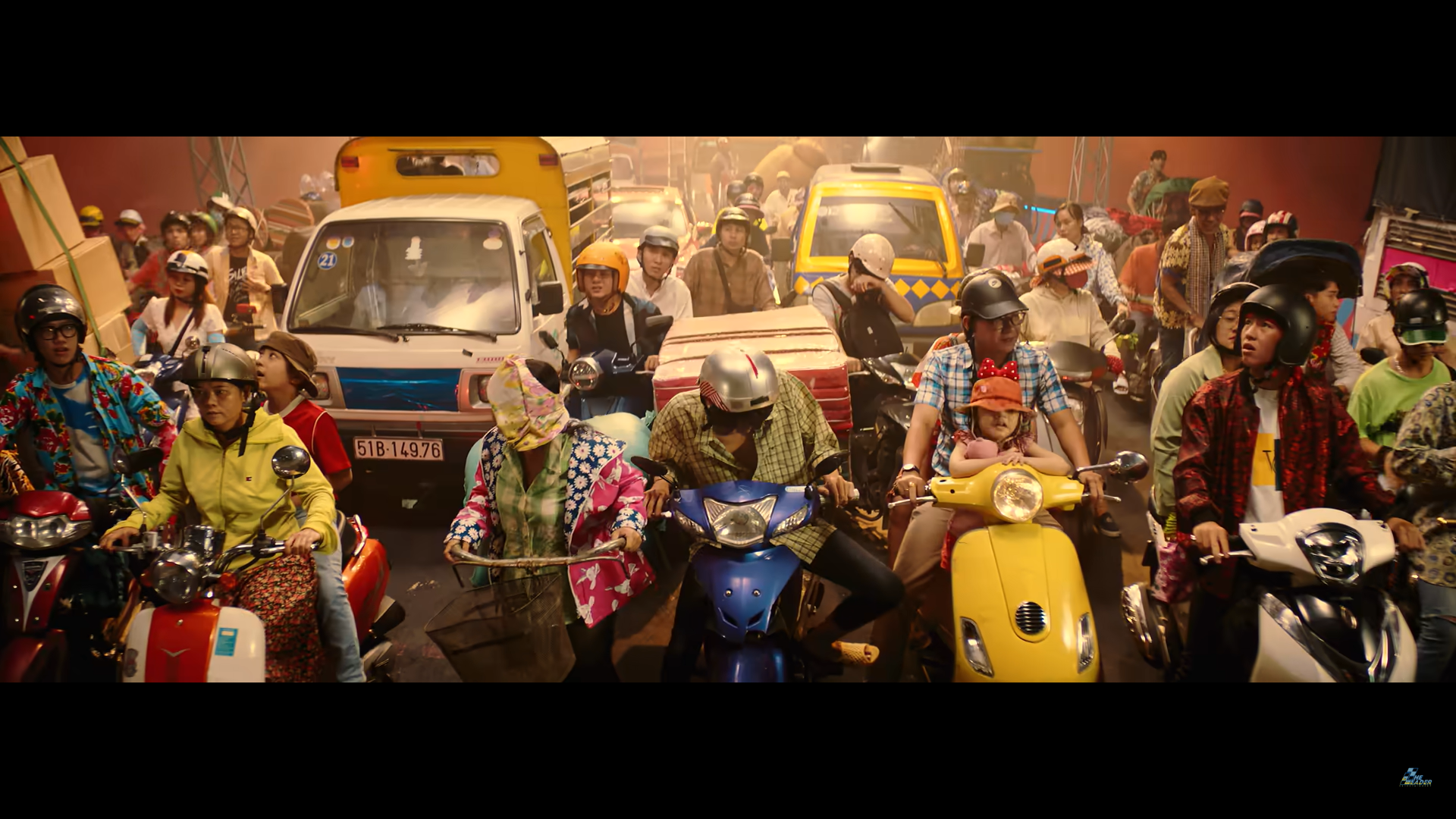 1. What do you think about the traffic in the picture?
2. How do people travel every day?
3. How about traffic in the future?
[Speaker Notes: Have students discuss in pairs in 2 minutes then lead intro the new unit “Travelling in the future”.]
UNIT 11: Travelling in the future Lesson 1: Getting started
Objectives
1. Gain an overview and some  vocabulary to talk about the topic TRAVELLING IN THE FUTURE.2. Develop communication and team-work skills.
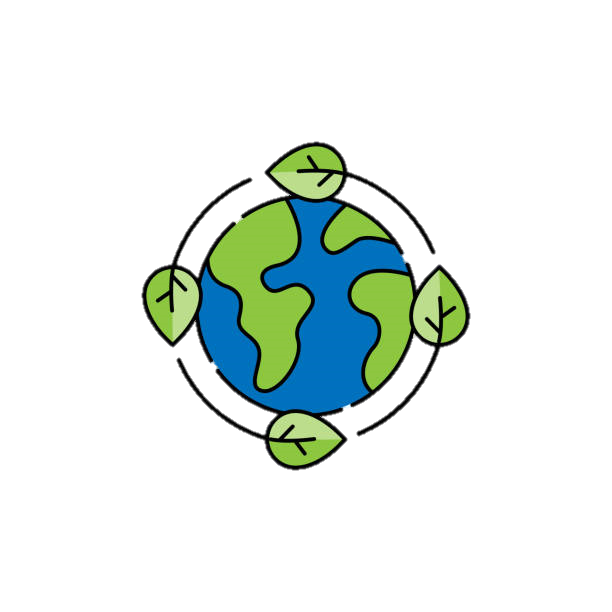 VOCABULARY
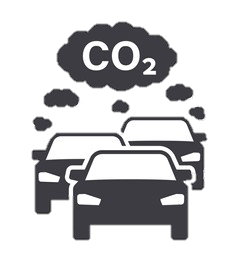 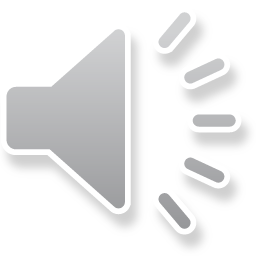 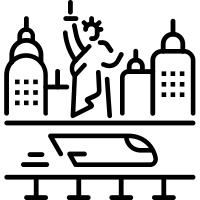 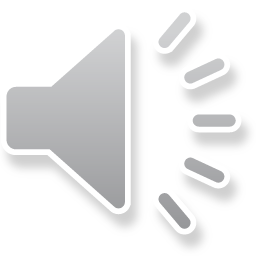 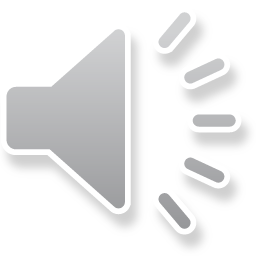 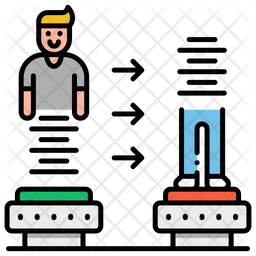 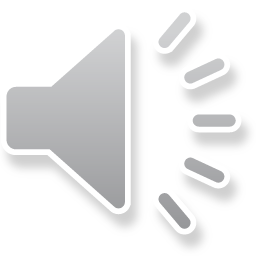 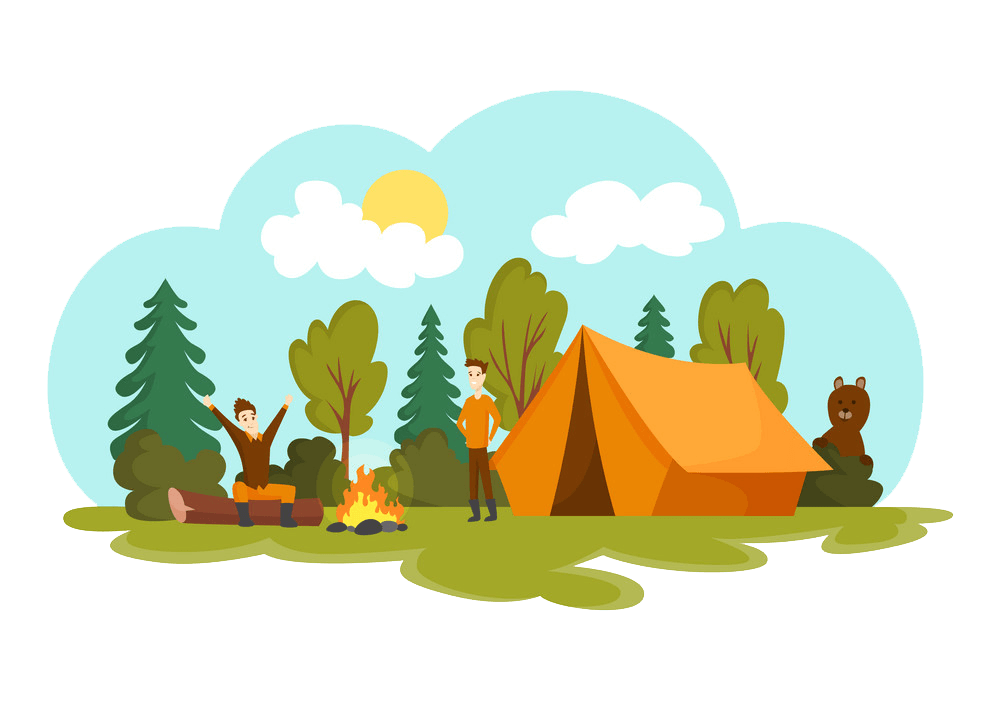 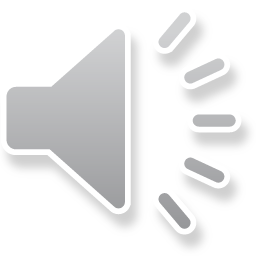 Ex 1. Listen and read. What are Ann and Minh talking about? (P.114)
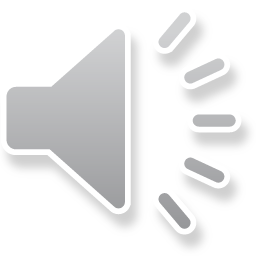 Minh: Oh, another traffic jam. 
Ann: How will we get to the campsite on time now? 
Minh: I don’t know. It’s a pity that we don’t have a hyperloop now! 
Ann: What’s a hyperloop? 
Minh: It’s a system of tubes. You can go from one place to another in just minutes. 
Ann: Amazing! Even faster than a flying car! 
Minh: Yes, and there are no traffic jams. 
Ann: Will it pollute the environment? 
Minh: No. There will be no fumes, and it’s totally safe. 
Ann: Like a teleporter? 
Minh: A teleporter is also fast, safe and eco-friendly. But it’s a different mode of travel.
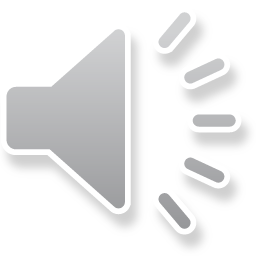 Ex 2. What are Ann and Minh talking about? (P.115)
Traveling by teleporter

Future modes of travel

Being in traffic jam
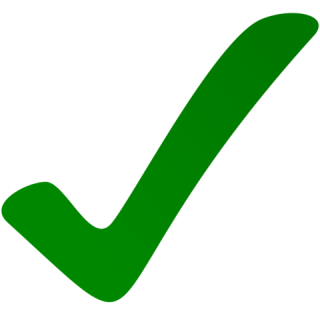 Ex 3. Work in pairs and tick  T (True) or F (False)
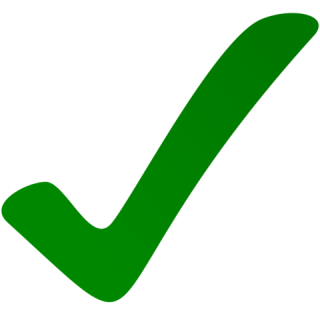 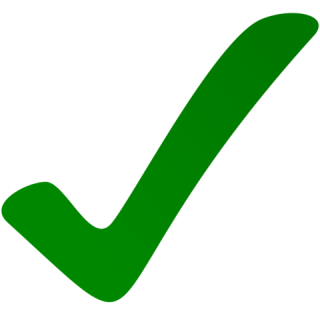 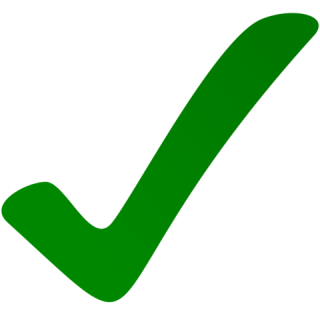 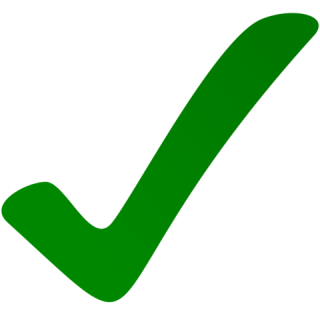 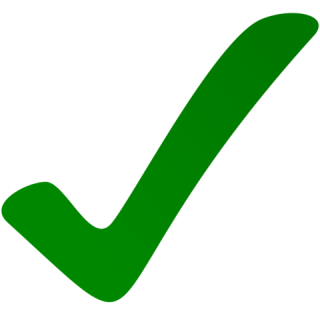 Ex 4. Work in pairs to pick out words / phrases describe these means of transport: Hyperloop and teleporter (P.115)
Minh: Oh, another traffic jam. 
Ann: How will we get to the campsite on time now? 
Minh: I don’t know. It’s a pity that we don’t have a hyperloop now! 
Ann: What’s a hyperloop? 
Minh: It’s a system of tubes. You can go from one place to another in just minutes. 
Ann: Amazing! Even faster than a flying car! 
Minh: Yes, and there are no traffic jams. 
Ann: Will it pollute the environment? 
Minh: No. There will be no fumes, and it’s totally safe. 
Ann: Like a teleporter? 
Minh: A teleporter is also fast, safe and eco-friendly. But it’s a different mode of travel.
[Speaker Notes: WORK IN PAIRS in 1 minute then say bingo if your pair have finished]
Ex 4. Work in pairs to pick out words / phrases describe these means of transport (P.115)
a system of tubes
fast
faster than a flying car
safe
no traffic jams
eco-friendly
no fumes
safe
1. It has two wheels and you pedal it.


2. It has four wheels. It runs on petrol or electricity, and can carry up to eight passengers.


3. It carries many passengers and runs on tracks.


4. It sails on the sea. It needs wind to sail.


5. It travels in space. It can even carry people to the moon.
Bicycle / bike
WHAT ISTHAT VEHICLE ?
Car
Train
Sail boat
Rocket / Spaceship
Future traveling
1. Work in pair in 2 minutes to choose your favourite traveling mode in the next 50 years.2. Describe the vehicle with 3 sentences3. Come to the board to say the sentences in turns and have the class guess the name of your vehicle
[Speaker Notes: Call up to 3-4 pairs]
Mode of travel 
that will be popular in the next 50 years?
Drone
Spaceship?
Flying car?
Rocket?
Sky train?
boat
[Speaker Notes: Pair discussion]
Let’s wrap up
1. Name 2 modes of transport that might appear in the future.


2. Will there be traffic jams when using them.


3. Are they eco-friendly.
Hyperloop and Teleporter
No
Thanks for listening!
Yes